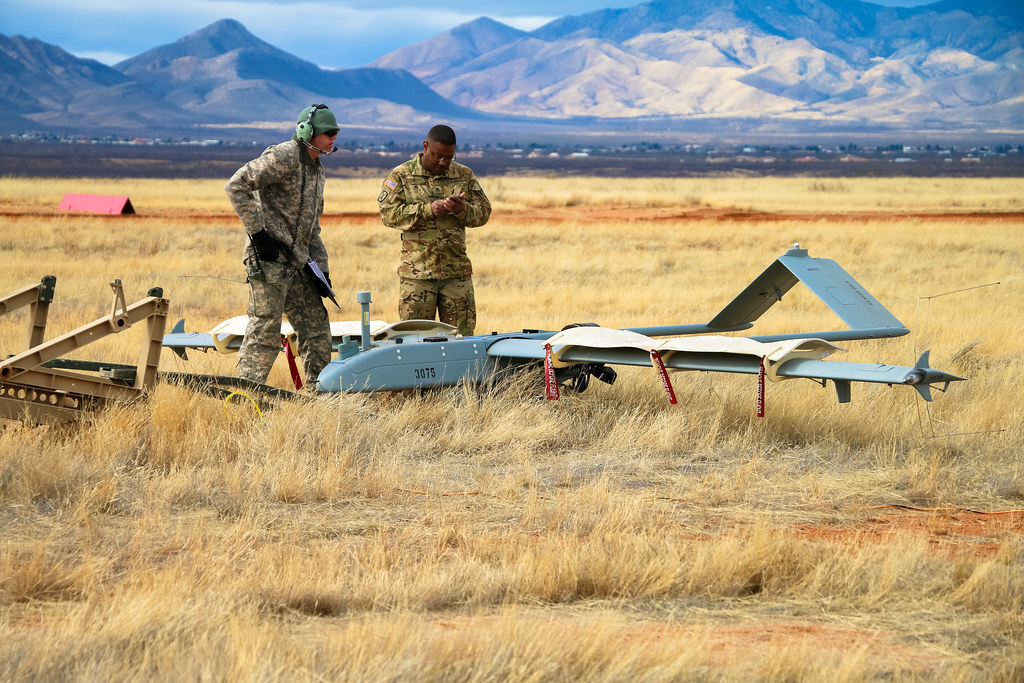 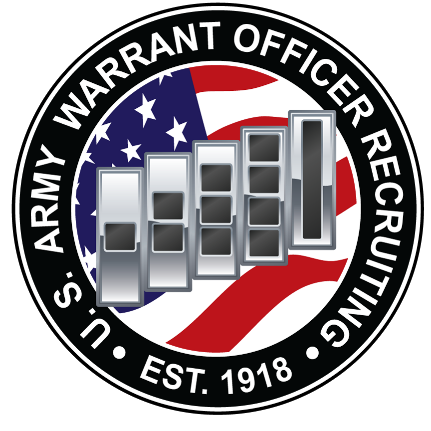 FORT HUACHUCA
U.S. ARMY WARRANT OFFICER 
BRIEFING
The U.S. Army Warrant Officer Recruiting Team will be in your area to conduct briefings on qualification and application procedures to become an Army Warrant Officer.	
	     DATE & TIME                                                                                            LOCATION
      9 JUL  2025 @ 1300-1530	                               Cochise Classroom BLDG 52104 @ 2288 LaGuardia St,
                                                                                                                   Fort Huachuca AZ, 85613	
                                	                             
 
POINT OF CONTACT
CW3 Jamal Polite – jamal.d.polite.mil@army.mil - 502-999-4750
SFC Tamara Robinson – tamara.j.robinson6.mil@army.mil - 912-755-8825
SFC Nathaniel Wahl - nathaniel.c.wahl.mil@army.mil - 254-227-7491
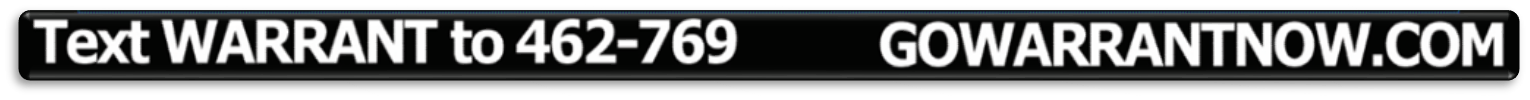